ИНТЕГРИРОВАННЫЙ   УРОК   ПРОИЗВОДСТВЕННОГО  ОБУЧЕНИЯ   И   ПРЕДМЕТА   «ОБОРУДОВАНИЕ   ТОРГОВЫХ   ПРЕДПРИЯТИЙ».
АВТОРЫ РАБОТЫ: Козлова Т.П. 
Семыкина О.А.
[Speaker Notes: Этот шаблон можно использовать как начальный файл для представления учебных материалов группе слушателей.

Разделы
Для добавления разделов щелкните слайд правой кнопкой мыши. Разделы позволяют упорядочить слайды и организовать совместную работу нескольких авторов.

Заметки
Используйте раздел заметок для размещения заметок докладчика или дополнительных сведений для аудитории. Во время воспроизведения презентации эти заметки отображаются в представлении презентации. 
Обращайте внимание на размер шрифта (важно обеспечить различимость при ослабленном зрении, видеосъемке и чтении с экрана)

Сочетаемые цвета 
Обратите особое внимание на графики, диаграммы и надписи. 
Учтите, что печать будет выполняться в черно-белом режиме или в оттенках серого. Выполните пробную печать, чтобы убедиться в сохранении разницы между цветами при печати в черно-белом режиме или в оттенках серого.

Диаграммы, таблицы и графики
Не усложняйте восприятие: по возможности используйте согласованные, простые стили и цвета.
Снабдите все диаграммы и таблицы подписями.]
ТЕМА УРОКА: «Работа на контрольно  - кассовой машине  АМС – 100 Ф».
ЦЕЛИ  УРОКА:
Учиться готовить кассовую машину к работе;
Работать на кассовой машине в различных режимах, с получением документов.
[Speaker Notes: Дайте краткий обзор презентации. Опишите главную суть презентации и обоснуйте ее важность.
Представьте каждую из основных тем.
Чтобы предоставить слушателям ориентир, можно можете повторять этот обзорный слайд в ходе презентации, выделяя тему, которая будет обсуждаться далее.]
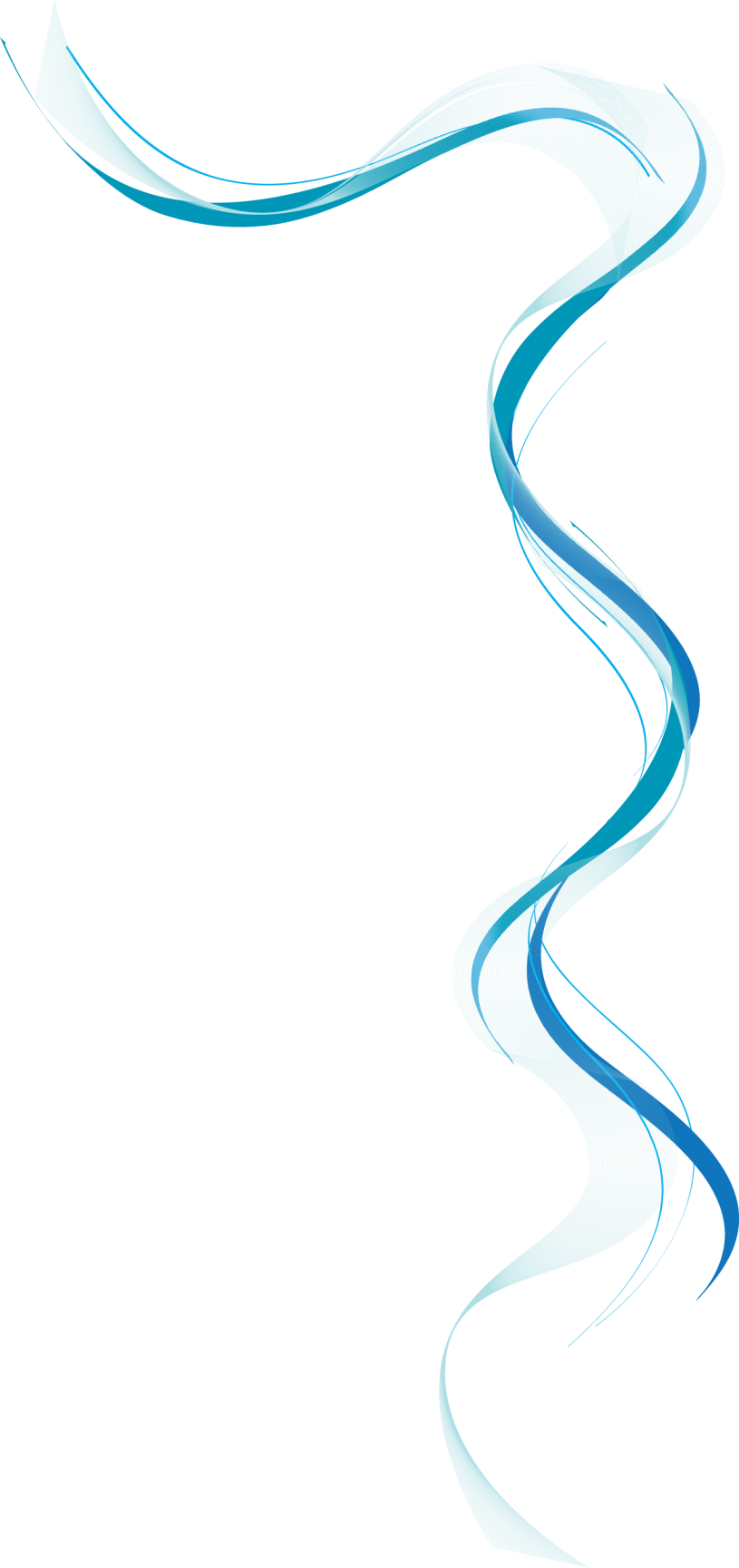 План достижения целей:
Повторение материала прошлого урока;
Подготовка к/м к работе;
Получение чеков на к/м в различных режимах;
Подведение итогов.
[Speaker Notes: Это другой параметр для обзорных слайдов, использующих переходы.]
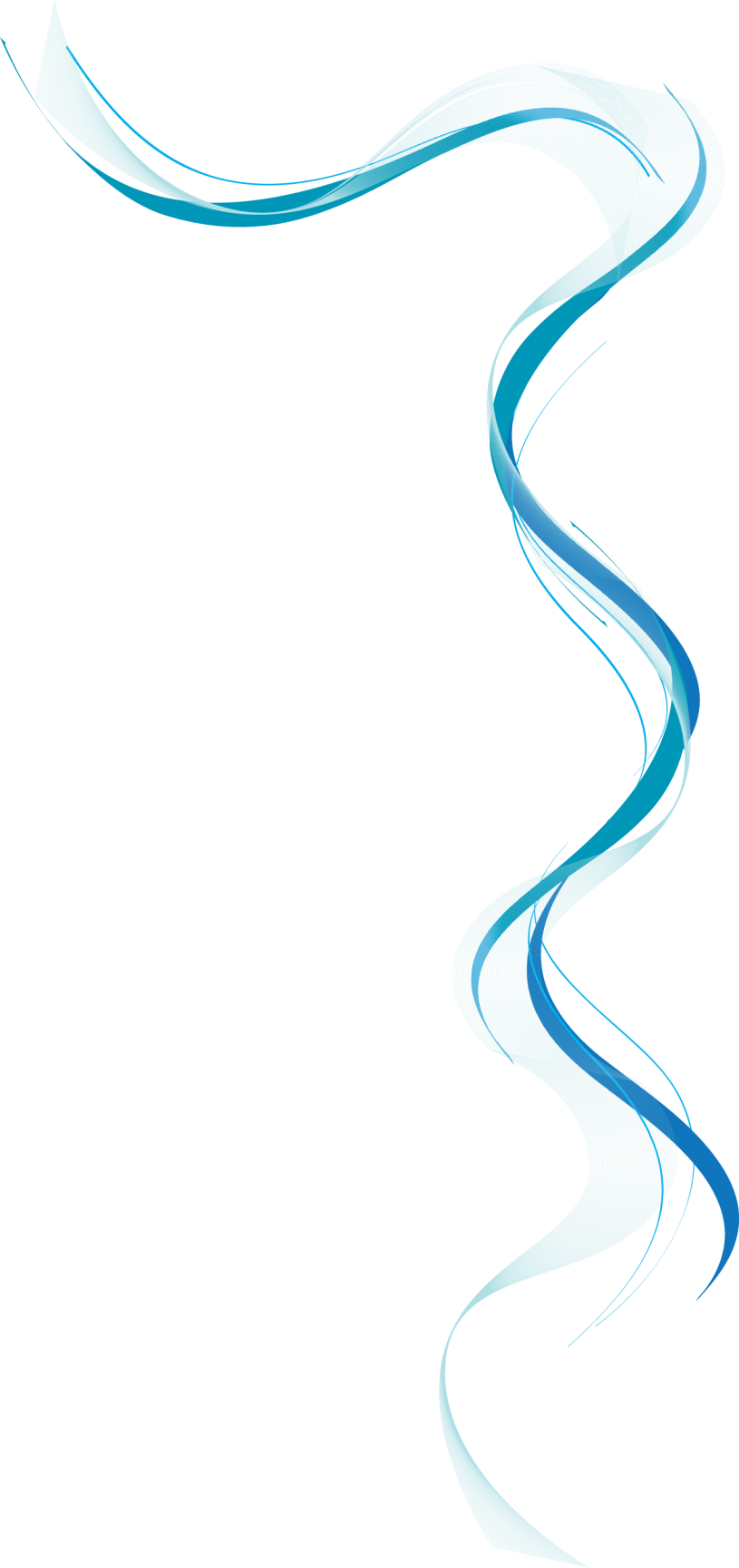 Нарушения в работе продавца, контролера – кассира:
-Рабочее место не организованно;
-Продавец, контролер – кассир не выполняет своих обязанностей по обслуживанию покупателей;
-Кассовая машина не готова к работе;
-Подключение кассовой машины к сети посторонним человеком, без соблюдений правил ТБ;
                                                    - Кассовая машина не выключена      
                                                     тумблером с прошлой смены;
                                                   - Нарушение  в последовательности                    
                                                     подготовки к/м к работе;
                                                    - Продавец, контролер -кассир               
                                                    покидает рабочее место, оставляет 
                                                     денежный ящик открытым, доверяя         
                                                     расчет постороннему лицу.
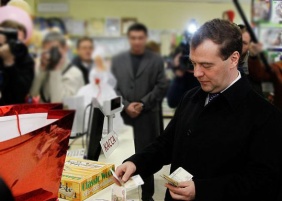 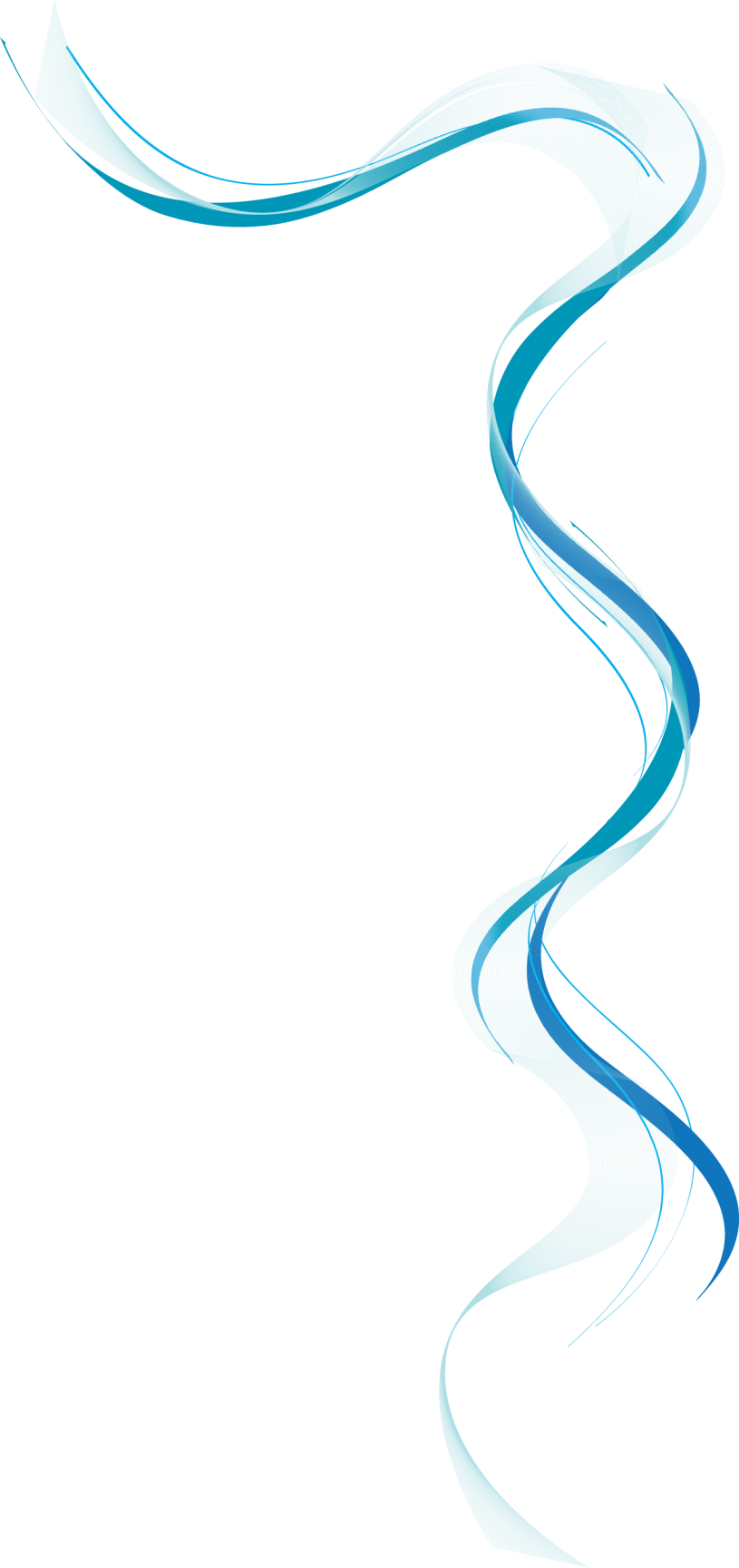 Вопросы для работы в подгруппах. 
1 подгруппа.
1. Какой документ к/к оформляет ежедневно утром и вечером.
2. Сколько раз за смену в кассовую машину «АМС - 100Ф» можно внестиразменную монету.
3. Как можно проверить готовность кассовой машины к работе.
4. Что обозначает цветная полоса на кассовой ленте.
2 подгруппа.
1. Сколько документов печатает и выдает кассовая машина «АМС - 100Ф».
2. Можно ли выдавать покупателю чек с цветной полосой.
3. Назначение клавиши НЛ в кассовой машине »АМС -100Ф».
4. Какими способами можно проверить подлинность банкноты.
3 подгруппа.
1. Кто осуществляет ввод в эксплуатацию кассовых машин.
2. Как должен поступить контролер-кассир, если он покинул рабочееместо.
3. Сколько отделов может обслуживать кассовая машина «АМС - 100Ф».
4. Можно ли внести в кассовую машину «АМС - 100Ф» разменнуюмонету, обслужено два покупателя.
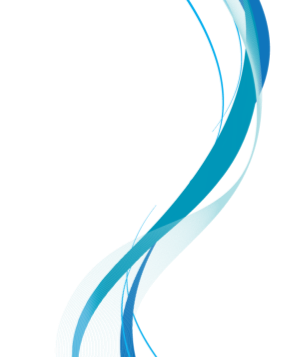 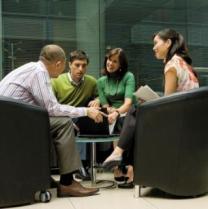 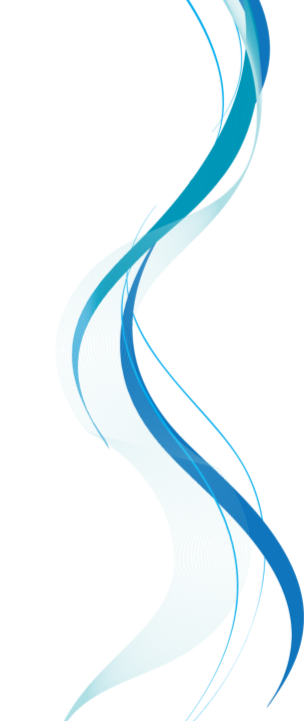 Ответы на вопросы для работы в подгруппах.

1 подгруппа
1. Журнал кассира – операциониста.
2. Разменную монету можно внести 1 раз.
3. Получив «нулевой » чек.
4. Окончание кассовой ленты.
2.подгруппа
1. К/м «АМС –100 Ф» печатает и выдает 2 документа (чеки, отчетные ведомости).
2. Чек с цветной полосой выдавать можно, если хорошо просматривается сумма.
3. Для внесении разменной монеты.
4. Визуально, с помощью специальной техники.
3.подгруппа
1. Механик из центра технического обслуживания.
2. Закрыть денежный ящик, поставить табличку «ПЕРЕРЫВ».
3. 4 отдела.
4. После обслуживания покупателей, разменную монету  внести нельзя (по техническим параметрам к/м).
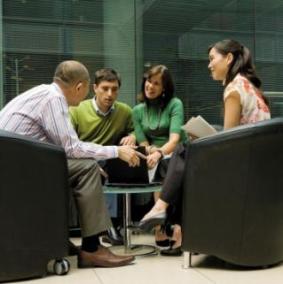 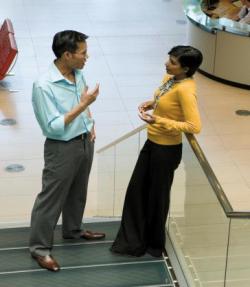 ЭТАЛОН    АЛГОРИТМА
Подготовка к/м «АМС- 100 Ф»  к работе
Включить к/м в сеть (с учетом правил ТБ)
Проверить наличие (количество)  ленты
Заправить ленту
Получить «нулевой» чек
ВВ
Получить «Х» отчет
КЗ  1Д  ВВ
Внести разменную монету
НЛ ∑ ВВ
Заполнить журнал к/о
[Speaker Notes: Какие способности приобретут слушатели по завершении обучения? Коротко опишите каждую цель и полезность данной презентации для слушателей.]
«Получение чека в режиме сдача с повтором суммы и подсчетом количества товара».∑  ВВ  ВВ  ВВ  0,350 х ∑ ВВ = НЛ ∑ ВВ
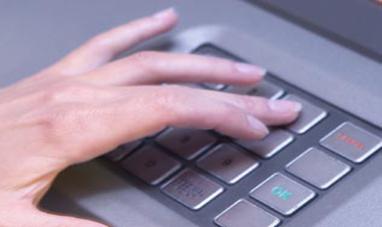 [Speaker Notes: Используйте заголовки разделов для каждой из тем, чтобы переход был понятен для аудитории.]
Домашнее задание:
На полученных документах указать режимы работы к/м.
Составить проблемные ситуации при расчетах с покупателями.
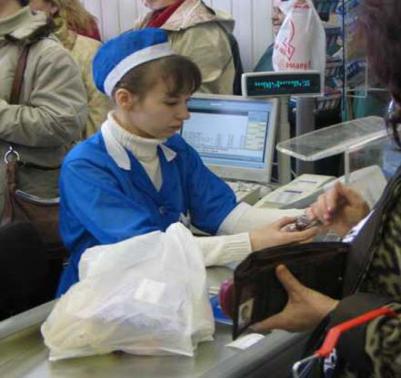 [Speaker Notes: Добавьте слайды в раздел по каждой теме, включая слайды с таблицами, диаграммами и изображениями. 
Образцы макетов таблицы, диаграммы, изображения и видео см. в следующем разделе.]